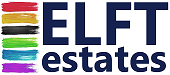 Estates, Facilities & Capital Development
2024/25 Annual Plan
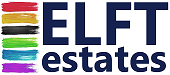 Strategic Outcomes
Estates Objectives
Estates Programmes
Improved Population Health
Annual Plan 24/25
Anchor and Marmot Trust Support
Backlog Maintenance Programme - Reduced by 2.5% and 5% of Six Facet Survey Priority 1 (Most Urgent) jobs completed.
Social value in partnership with OCS to deliver staff, service users and population health projects to Marmot and Anchor principles.
Place Based Care
Manage PLACE 2024, ensure completion of PLACE 2023 actions, and start a “Put Yourself In My Shoes” accessibility assessment.
Improved Experience of Care
Increase efficiency through space management and new premises.
Prioritisation of Investment schemes
Integrating estates decarb plan into backlog & capital plan leading to a 4% reduction in estates generated carbon footprint.
To improve the quality of life for all we serve
Improved Sustainability
Produce and maintain a 5 to 10-year Capital Projects Pipeline & Prioritisation plan and align to new NHS reporting process.
Improved Staff Experience
5% utilities reduction and 35% recycling rate achieved across the Trust.
Quality Improvement Programme
Improve and upgrade 2 green spaces to improve clinical care and staff/SU satisfaction.
Digital Spaces
Estates Dashboards for all directorate and boroughs to be in use including staffing metrics and digital links.
Compliance - A Programme of Improvement - Compliance Assurance to improve to 90% by 1st April 2025.
Improved Value
Engineering and Infrastructure
Improve soft service delivery, governance and assurance across the NHS Trusts and commercial partners we work with.
Impact Key

                        Primary
                        Secondary
Delivering Value
Hard FM Tender Project – Ensuring that appointment of Hard FM Supplier(s) by 1st April 2025. Back to Basics Review
Engineering & Infrastructure (incl. Fire) – Expected Milestones
Facilities Management – Expected Milestones
People Participation – Expected Milestones
NZC & Sustainability – Expected Milestones
Capital – Expected Milestones
Property & Contracts – Expected Milestones